It作形式主语的主语从句
姚庄中心校：张艳钶
要点归纳
下面进入我们的要点归纳部分，首先我们来看（ It作形式主语的主语从句的要点）
it 作形式主语的主语从句
有时为了避免句子头重脚轻，保持句子的平衡，通常使用形式主语it来代替主语从句，而将真正的主语从句移至句末。如：
it 作形式主语的主语从句 第1类
it 作形式主语的主语从句共分三类：
　　1. 以连词that引导的主语从句，通常用形式主语it替代主语从句。
（1） It is +名词+从句
     It is a fact that…                　　        事实是……；
     It is good news that …     　　          ……是好消息；
     It is a question that …                        ……是个问题；
（2） It is +形容词+从句           It is necessary that … 有必要……；
           It is clear that …          很明显……；
           It is likely/ possible /probable that …     很可能……；
           It is obvious that …            显而易见的是……
（3） It is +过去分词+从句　　   It is said that … 　　　　　据说……；
　　   It is reported that … 　　　据报道……；
　　   It has been proved that …　已证明……；
（4） It appears/seems that …      似乎……；好像……
           It happened that …                碰巧……
it 作形式主语的主语从句 第2类
2. 以连接代词（副词）引导的主语从句，可以使用形式主语代替主语从句，也可直接在句首使用主语从句。
it 作形式主语的主语从句 第3类
3.  如果句子是疑问句，则必须用it作形式主语的结构。
易错易混
1. if 引导的主语从句不可居于复合句句首。 
    If he will come depends on the weather. 
2. It is said /reported…结构中的主语从句不可提前
    It is said that President Jingo will visit our school next week.
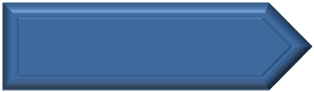 典型应用
通过前面的学习，相信大家对这堂课的知识点有了初步的了解。下面我们通过几个例题  加深对知识的理解及运用：
【陕西真题】
 It remains to be seen______ the newly formed committee’s policy can be put into practice.
【湖南高考真题】               
  Before a problem can be solved, it must be obvious ______the problem itself is. 
   A. what      B. that       C. which      D. why
方法提升
通过这些例题，这节课的知识同学们是否都学会了呢？接下来跟老师一起来看看解这些题目的技巧方法吧
解题技巧
1.读题时关注It 的作用，判断是否作形式主语；
　　2.根据句意推测出主语从句所缺的成分，做出选择；尤其注意句子中的否定副词对句意的影响；
　　3.将答案回填进行验证。
谢谢观看